PowerPoint Football Tournament Sponsorship Proposal Template Example
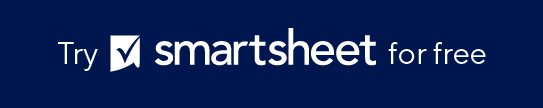 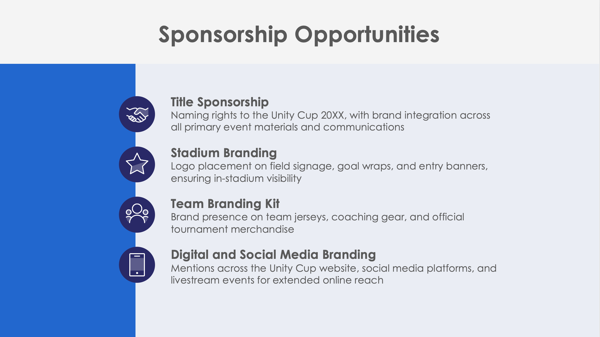 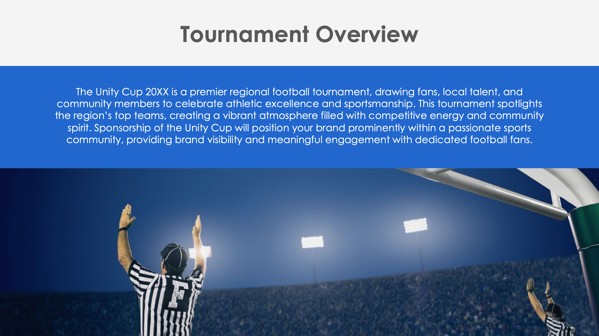 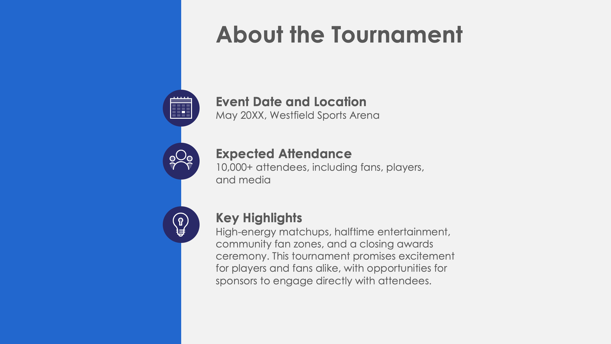 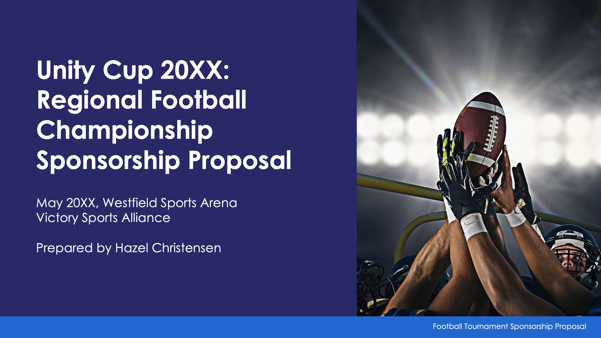 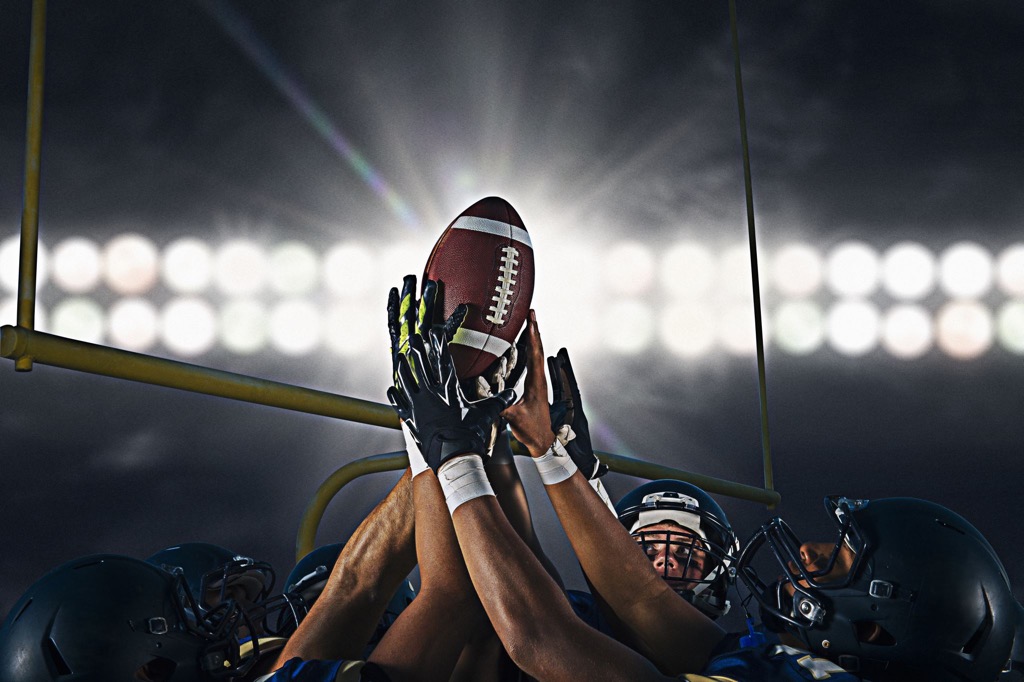 Unity Cup 20XX: Regional Football Championship
Sponsorship Proposal
May 20XX, Westfield Sports Arena
Victory Sports Alliance

Prepared by Hazel Christensen
EXAMPLE: Football Tournament Sponsorship Proposal
Contents
Tournament Overview
The Unity Cup 20XX is a premier regional football tournament, drawing fans, local talent, and community members to celebrate athletic excellence and sportsmanship. This tournament spotlights the region’s top teams, creating a vibrant atmosphere filled with competitive energy and community spirit. Sponsorship of the Unity Cup will position your brand prominently within a passionate sports community, providing brand visibility and meaningful engagement with dedicated football fans.
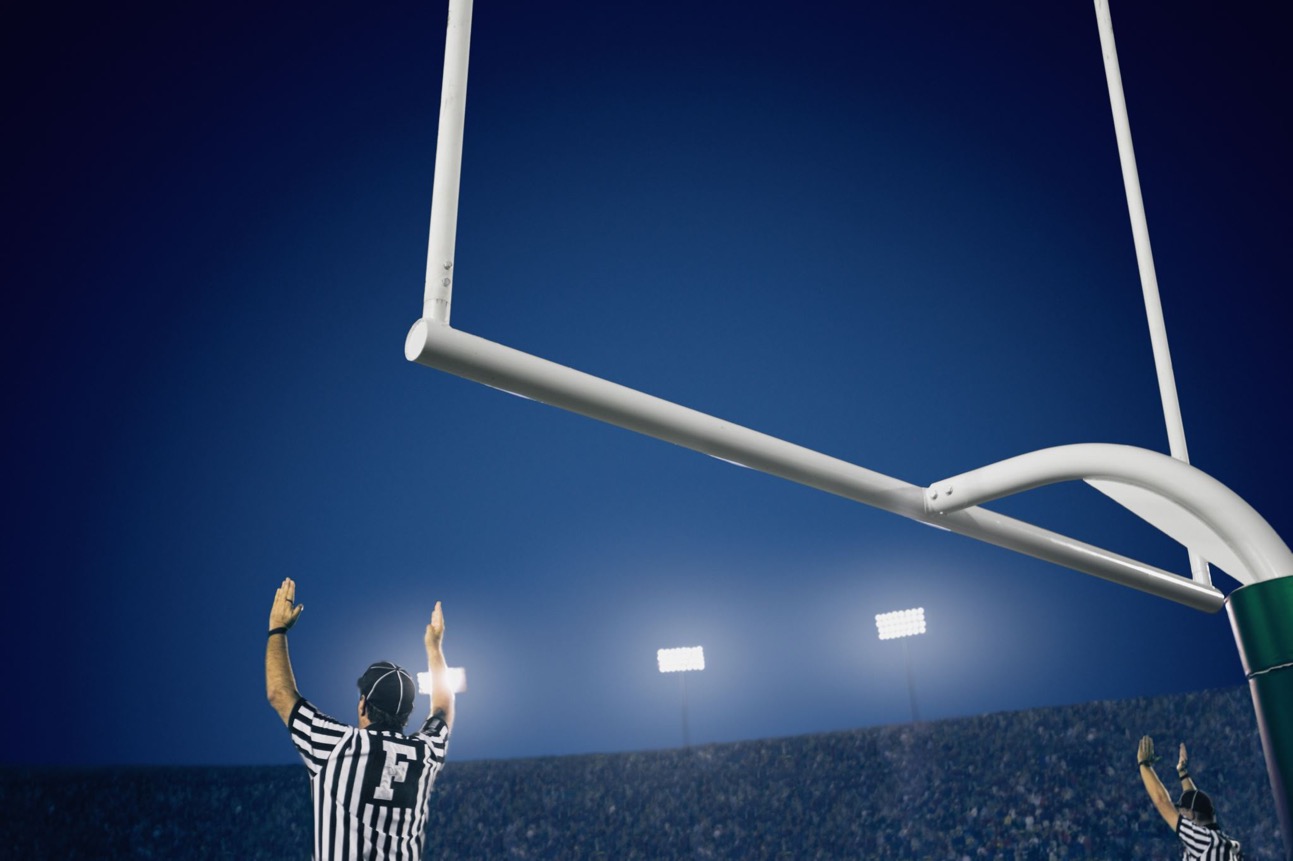 About the Tournament
Event Date and Location 
May 20XX, Westfield Sports Arena


Expected Attendance
10,000+ attendees, including fans, players, and media


Key Highlights
High-energy matchups, halftime entertainment, community fan zones, and a closing awards ceremony. This tournament promises excitement for players and fans alike, with opportunities for sponsors to engage directly with attendees.
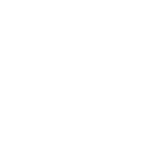 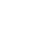 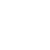 Sponsorship Opportunities
Title Sponsorship 
Naming rights to the Unity Cup 20XX, with brand integration across all primary event materials and communications

Stadium Branding
Logo placement on field signage, goal wraps, and entry banners, ensuring in-stadium visibility

Team Branding Kit
Brand presence on team jerseys, coaching gear, and official tournament merchandise

Digital and Social Media Branding
Mentions across the Unity Cup website, social media platforms, and livestream events for extended online reach
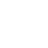 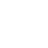 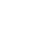 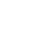 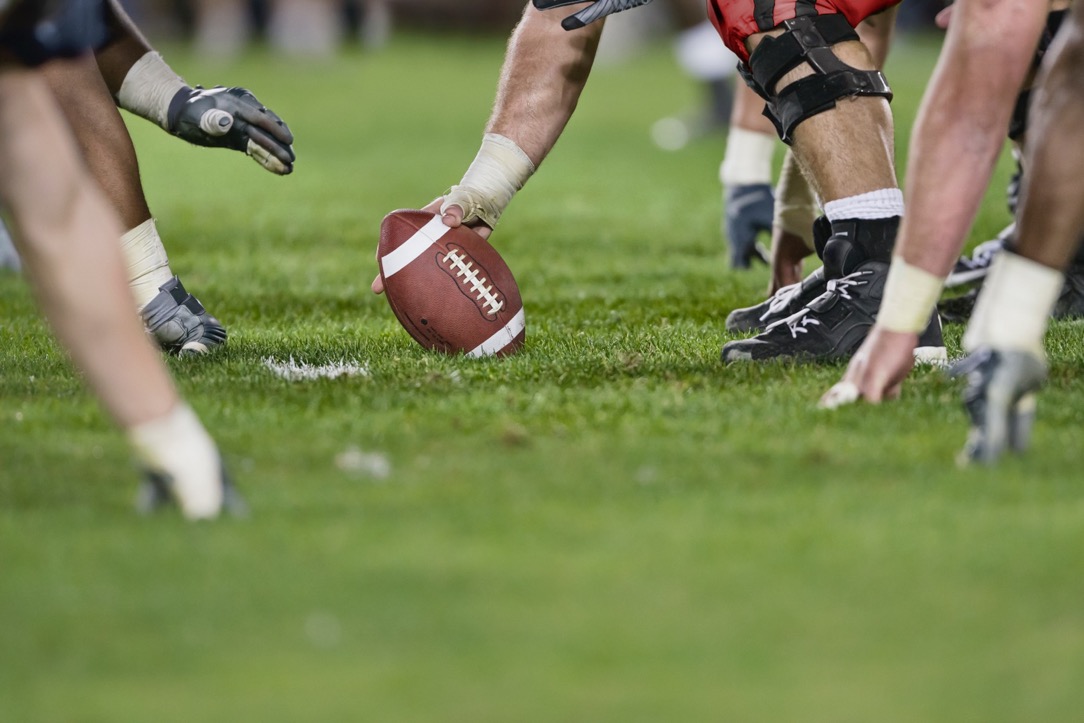 Sponsorship Benefits
Unity Cup 20XX sponsorship provides high-impact brand visibility across in-stadium and online channels, reaching a dedicated sports audience. Sponsors will engage directly with fans through branded zones and interactive experiences, fostering positive brand associations with sportsmanship and community values. Enhanced visibility will continue in post-event recaps and digital media, ensuring a lasting sponsor presence.
4
Sponsorship Packages
Platinum Package

Title sponsorship with top-tier logo placement on all stadium signage, team kits, 40 VIP passes, and exclusive media branding in press and social channels
Gold Package

Prominent logo placement on stadium banners and player benches, 25 VIP tickets, and mentions in tournament social media updates
Silver Package

Logo featured on the tournament website and select signage, 15 general admission tickets, and acknowledgment in post-event highlights
Bronze Package

Logo placement in the event program, social media shout-out, and five general admission tickets
$X,XXX
$X,XXX
$X,XXX
$X,XXX
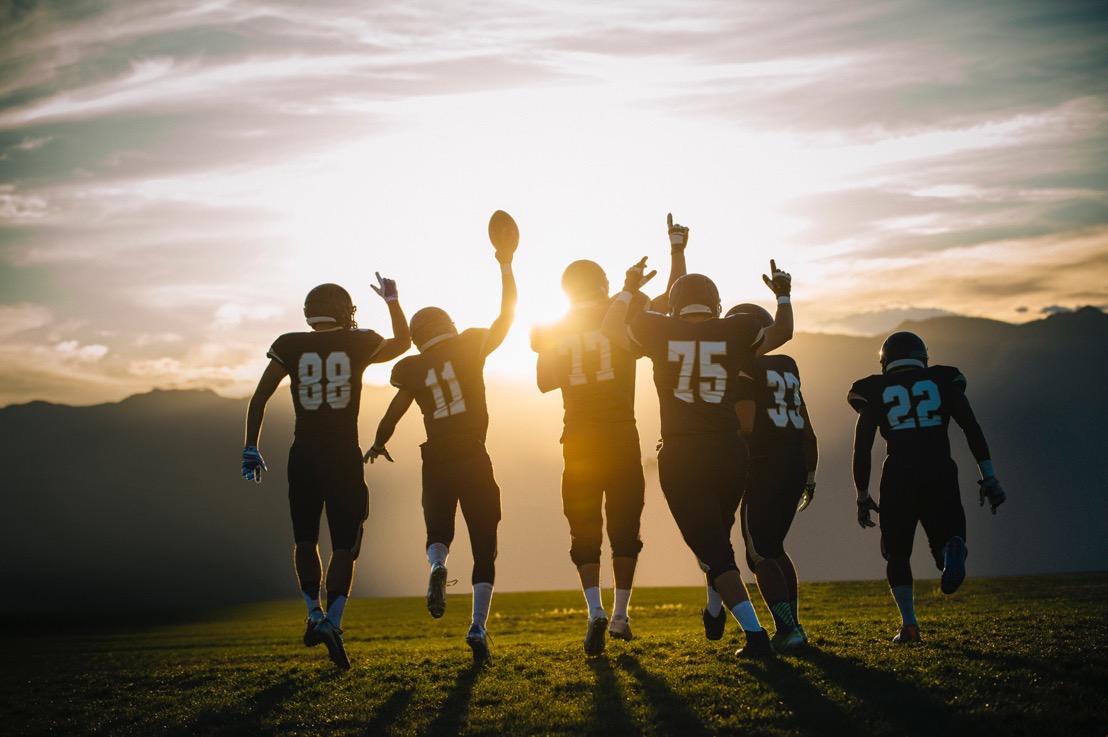 Custom Sponsorship Opportunities
Victory Sports Alliance offers tailored options to maximize brand impact, including branded fan zones, exclusive halftime shows, sponsor-hosted challenges, and branded giveaways. These custom opportunities allow sponsors to connect directly with fans, creating unique brand moments aligned with their marketing goals.
Marketing and Promotion Plan
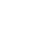 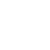 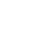 Pre-Tournament

Social media countdowns, influencer partnerships, and press releases highlighting sponsor involvement
During Tournament

Real-time social media updates, livestream branding, and in-stadium digital screens to maximize exposure
Post-Tournament

Sponsor recognition in event recap videos, thank-you posts, and follow-up newsletters to attendees to extend the brand's reach
7
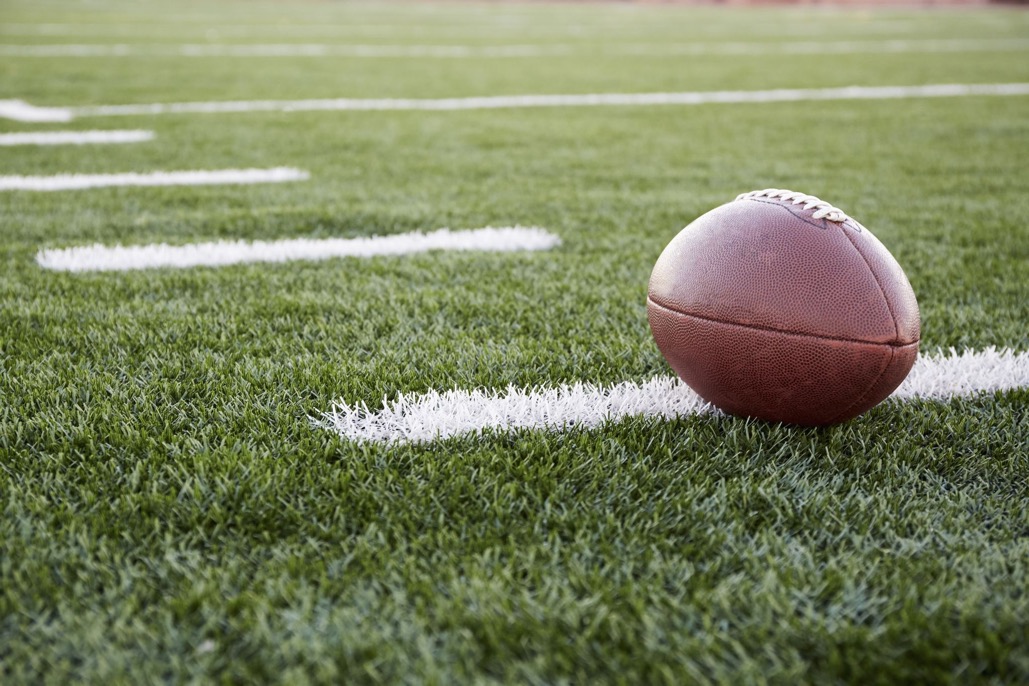 Audience Reach and Fan Demographics
Attendance and Viewership
Over 10,000 on-site fans and an expected 20,000 virtual viewers through livestreams

Audience Demographics
Primarily 18–45 years old, sports enthusiasts, families, and community members interested in team sports

Media Coverage
The event will receive coverage from local sports channels, digital sports platforms, and local newspapers, offering sponsors extensive reach within the sports community
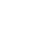 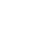 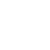 Fan Engagement and Activation Opportunities
Fan Zones
Branded interactive areas where attendees can enjoy games, photo booths, and giveaways
Sponsor Booths
Branded booths within the stadium where sponsors can directly interact with fans
Contests and Giveaways
Sponsor-hosted halftime challenges and branded merchandise prizes to enhance fan engagement
VIP Lounge
Exclusive branded area for sponsor representatives, guests, and media, creating a premium experience aligned with the brand’s image
Previous Successes and Testimonials
The Unity Cup's previous events have…
attracted over
10,000attendees
garnered
45,000+media impressions
Feedback from previous sponsors includes:
“The Unity Cup allowed us to connect with fans and significantly boosted our visibility among a passionate sports audience.”
Metrics and positive feedback demonstrate the tournament's impact and value for sponsors.
Contact Information
Sponsorship Coordinator 
Jason Desjardins
Website
Email
victorysportsalliance.org
sponsorships@victorysportsalliance.org
Phone
Web & Social
Follow us on Instagram, X, Facebook, and Threads for updates on Unity Cup 20XX.
(555) 345-6789